Fast and Accurate Collocation of CrIS and VIIRS
Likun Wang1*, Bin Zhang1, Denis Tremblay2, Yong Han3 
1.* Univ. of Maryland, College Park, MD; Likun.Wang@noaa.gov 
2. Science Data Processing Inc., Laurel, MD
3. NOAA/NESDIS/STAR, College Park, MD



 2016 GSICS Annual Meeting, Japan
VIIRS Instrument
16 M-bands (750m); 5 I-Bands (375m);  1 DNB Band (750m)
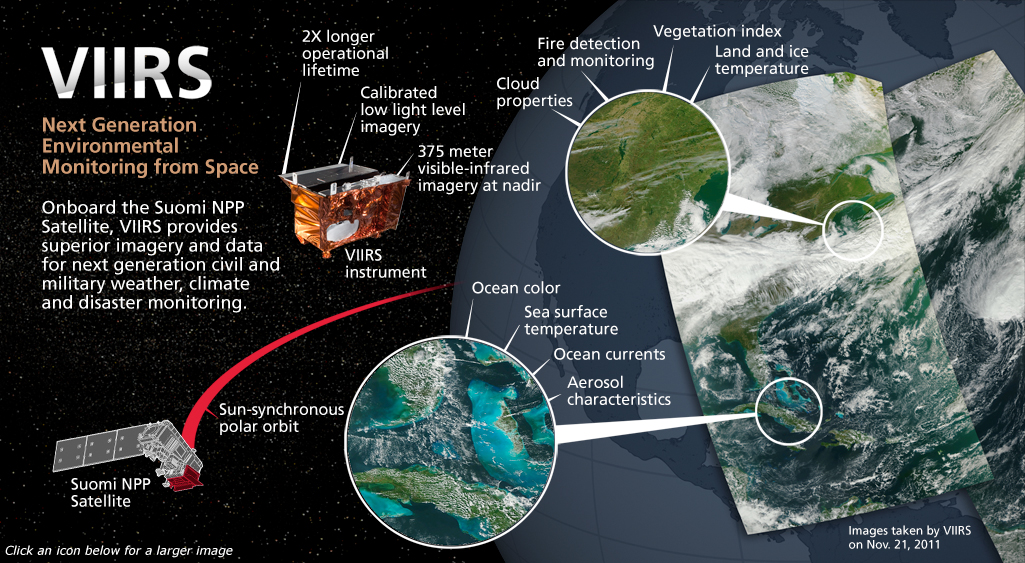 2
Copied from Raytheon Website
[Speaker Notes: 1) VIIRS provide imagery of the Earth Surface, it has very high resolution 
1) 22 bands 3) all kinds of EDR, vegetation, land, cloud, ice, Aerosol]
CrIS Operational Concept
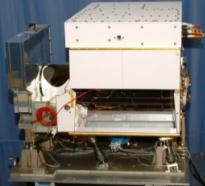 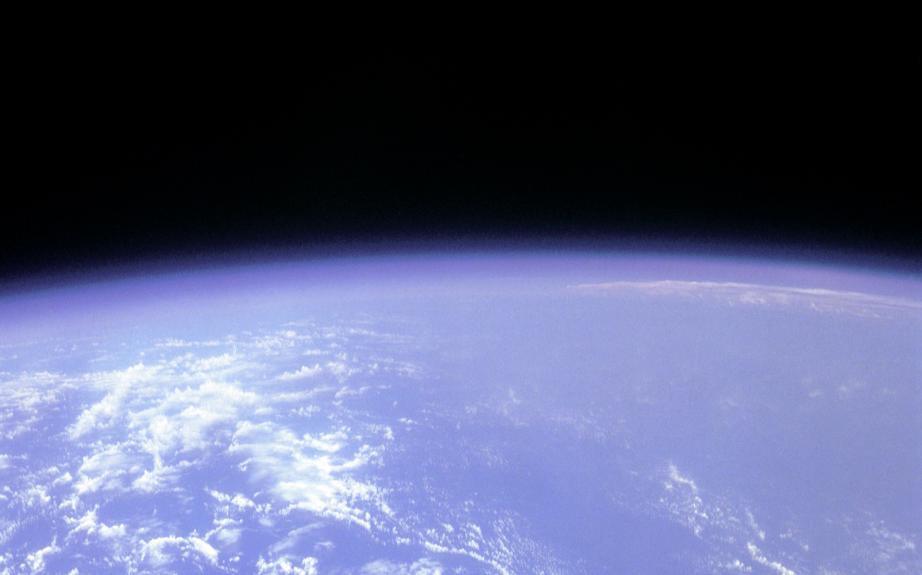 CrIS on NPP
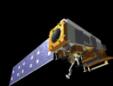 RDR = Raw Data Record
SDR = Sensor Data Record
EDR = Environmental Data Record
±50° Cross track Scans
Downlink
RDRs
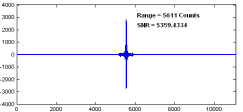 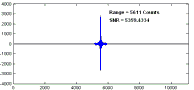 RDRs
Decode Spacecraft Data
30 Earth  Scenes
Interferograms
Ground Station
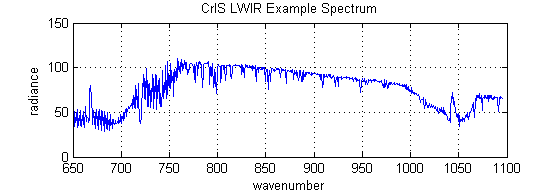 SDRs
2,200 km Swath
CrIS SDR Algorithm
Calibrated  / Geolocated Spectra
3x3 Array of CrIS FOVs (Each at 
14-km Diameter)
EDRs
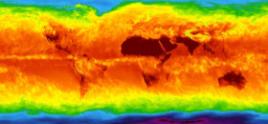 Co-Located ATMS SDRs
NWP, EDR Applications
Global Temperature, Moisture, Pressure Profiles
3
Motivation
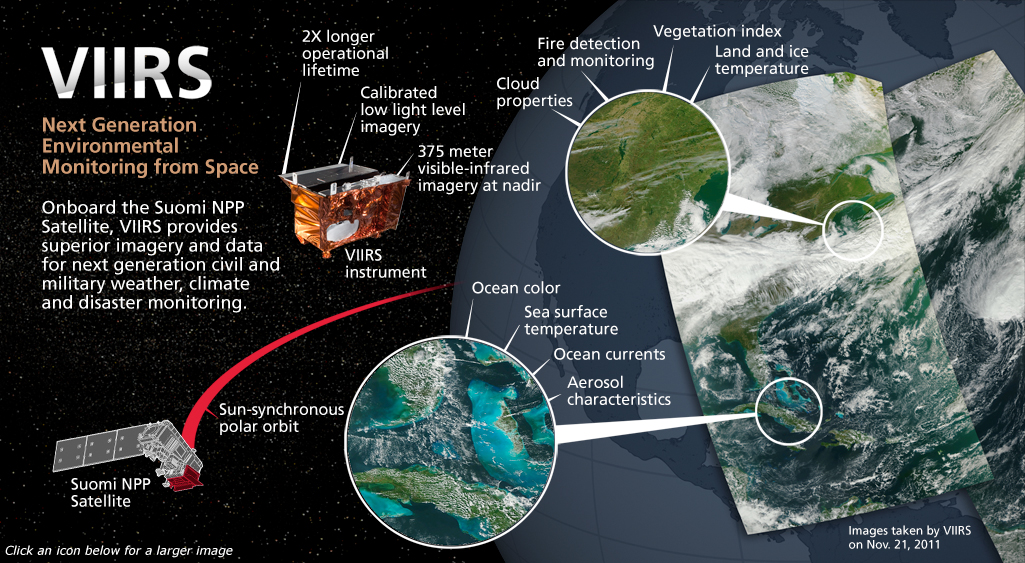 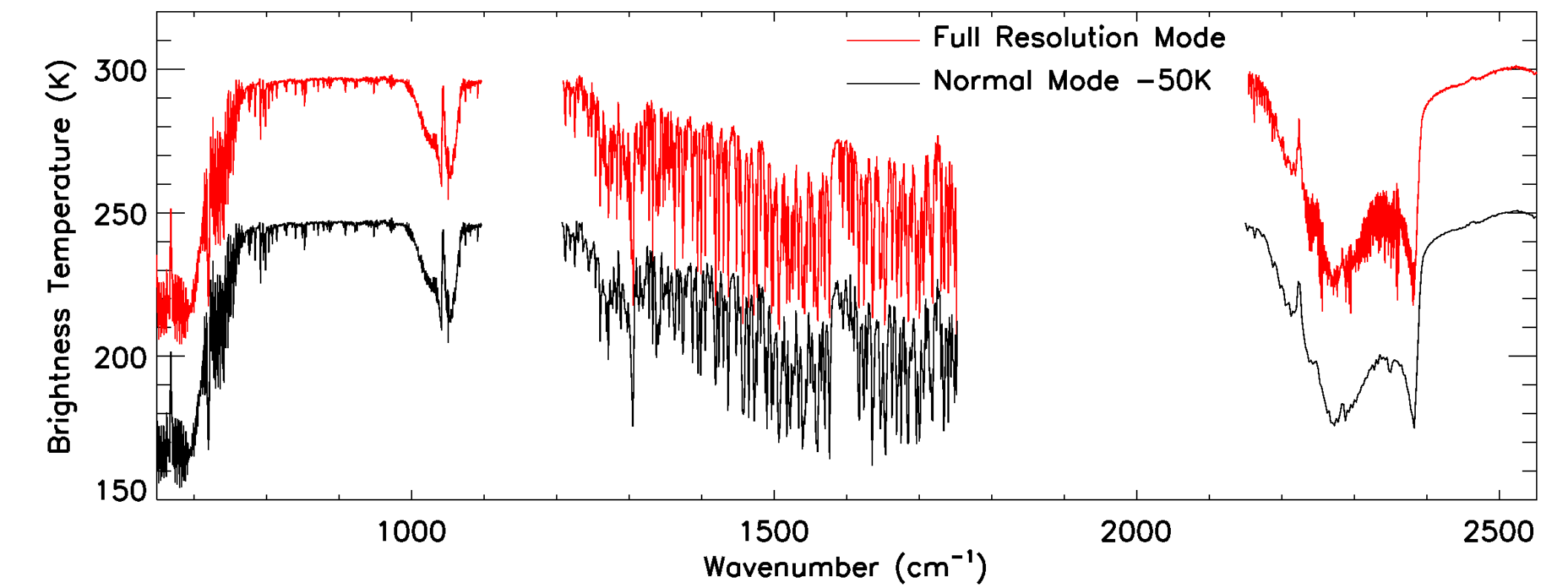 Combination of CrIS Spectra and VIIRS Products
land surface 
cloud properties
NWP Data assimilations
Physical parameter retrievals
Inter-calibration
Providing sub-pixel information for CrIS observations using collocated high-spatial resolution VIIRS products
4
Outline
Using CrIS and VIIRS as an example to explore general issues on collocation of two satellite sensors

CrIS and VIIRS are two independent instruments, though on the same platform
Not like IASI and AVHRR on MetOp
No alignment requirements when design
Separate geolocation fields  

Fast and accurate collocation algorithm  suitable for operational use  

Are CrIS and VIIRS perfect align together?
If not, collocated products can introduce errors and uncertainties, making data assimilation even worse.
5
VIIRS vs. CrIS: Spectrally
CrIS spectra are overlapped with VIIRS SRFs for M13, M15, and M16, and I5
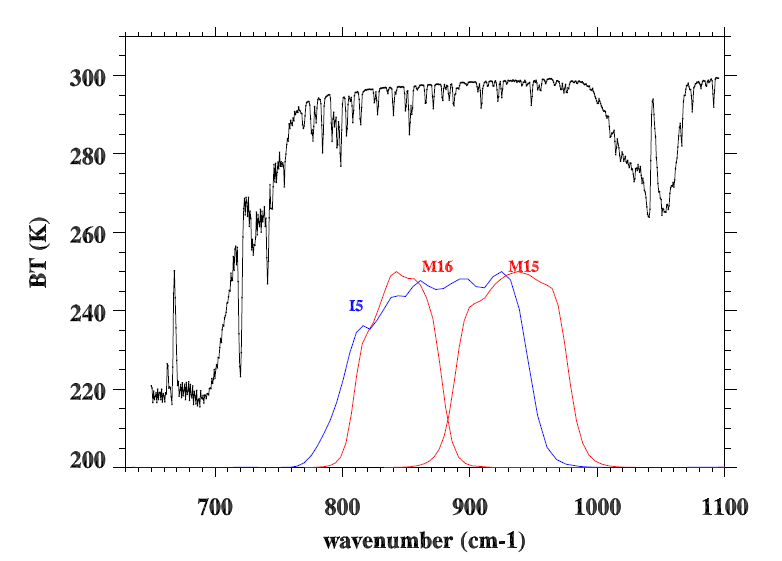 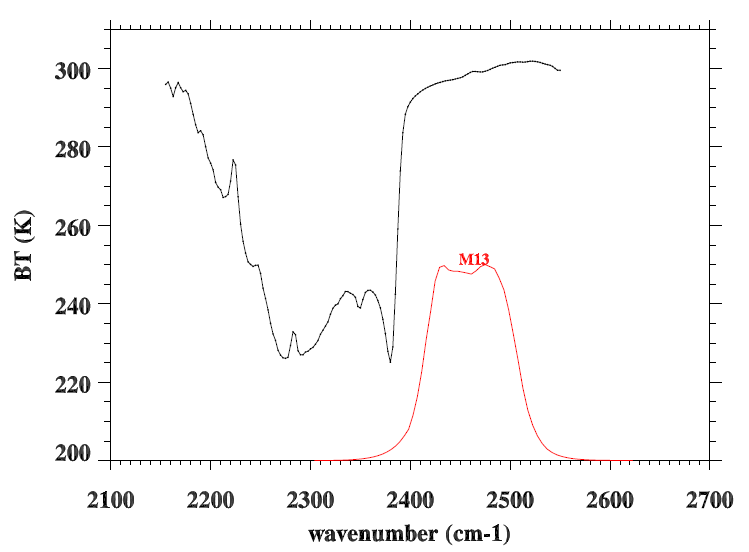 12.0 µm
10.8 µm
4.05 µm
6
VIIRS vs. CrIS: Spatially
VIIRS I5 bands
CrIS at 900 cm-1
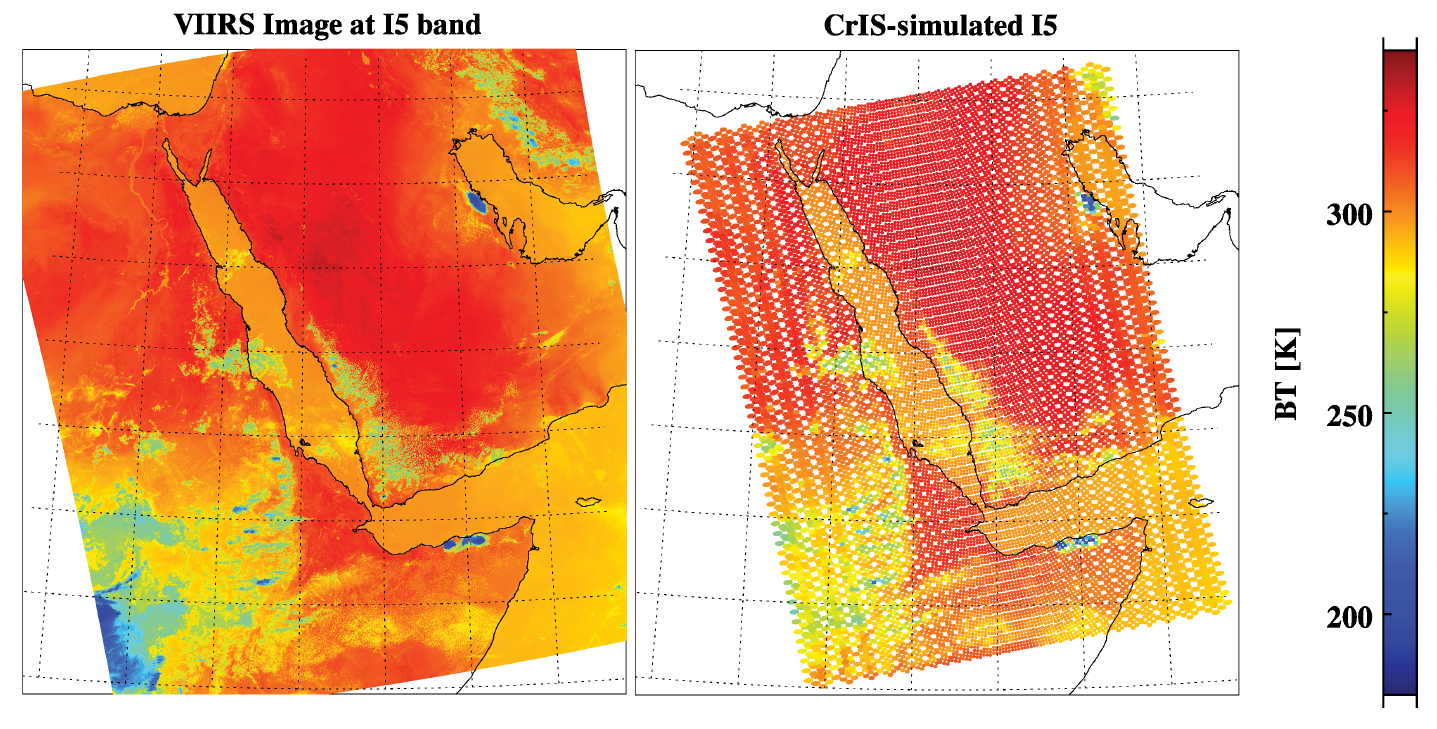 Resolution:              375m (I) or 750m (M)                                               14.0km nadir
Scan Angle:               58.3°                                                                           48.3 °
Sampling:                  Continuous                                                                Sub-sample
7
Collocation of CrIS with VIIRS
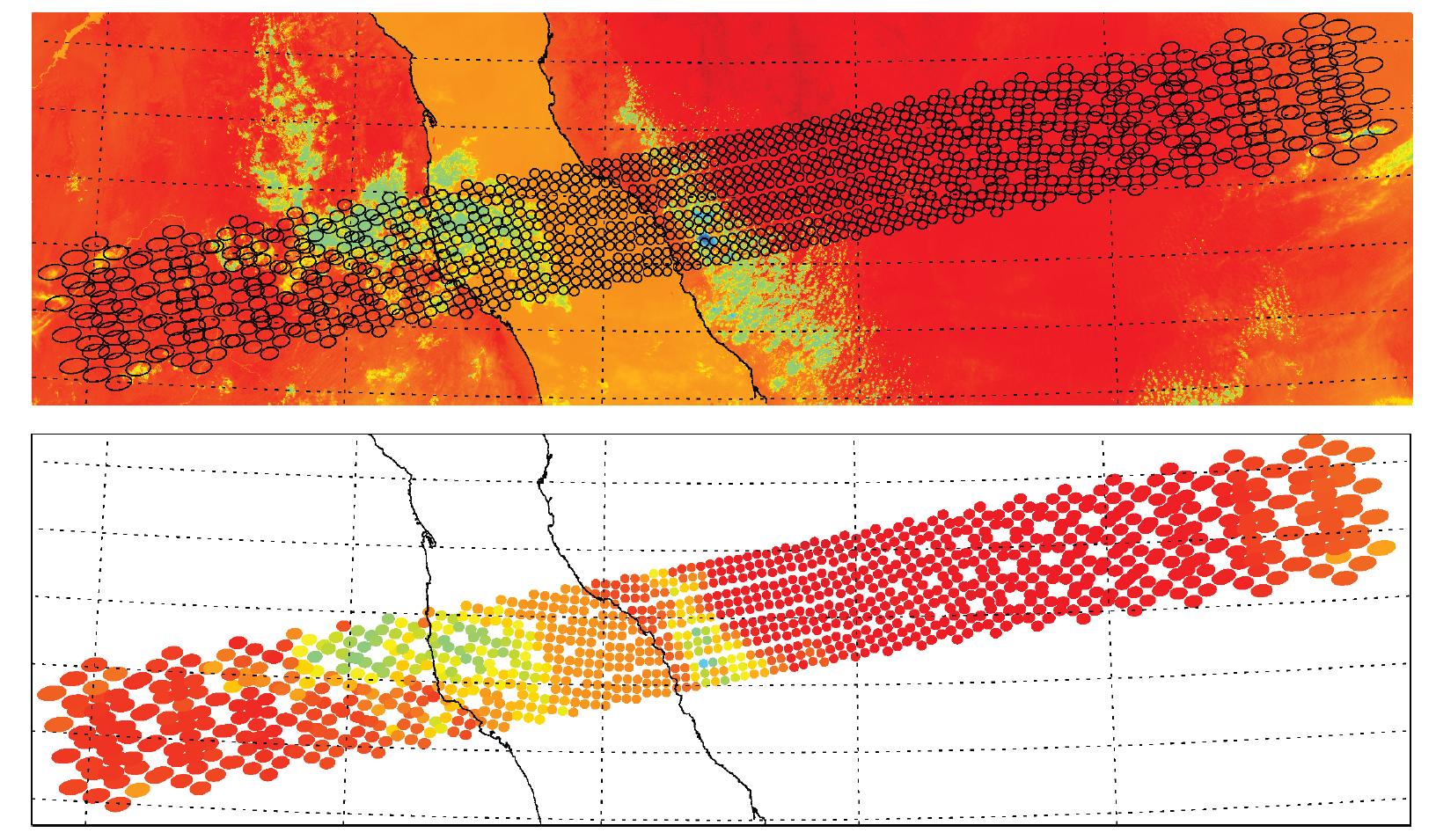 CrIS Footprints
Collocation of the measurements from two satellite sensors (either on the same satellite platform or not) involves pairing measurements from two sensors that observe the same location on the Earth but with different spatial resolutions.
CrIS Footprints
overlapped with
VIIRS image
It is challenging to do it on the Earth Surface using latitude and longitude.  
1) Footprint rotation and distortion off nadir; 2) Searching! Searching! Searching!
8
Collocation of CrIS with VIIRSUsing line-of-sight vector
It is better to collocate CrIS and VIIRS in space instead of  on the Earth Surface 

If we can retrieve  line-of-sight vector of CrIS and VIIRS 

The collocation of VIIRS and CrIS can be simplified as examining the angles between two vectors.
No worry about FOV distortion
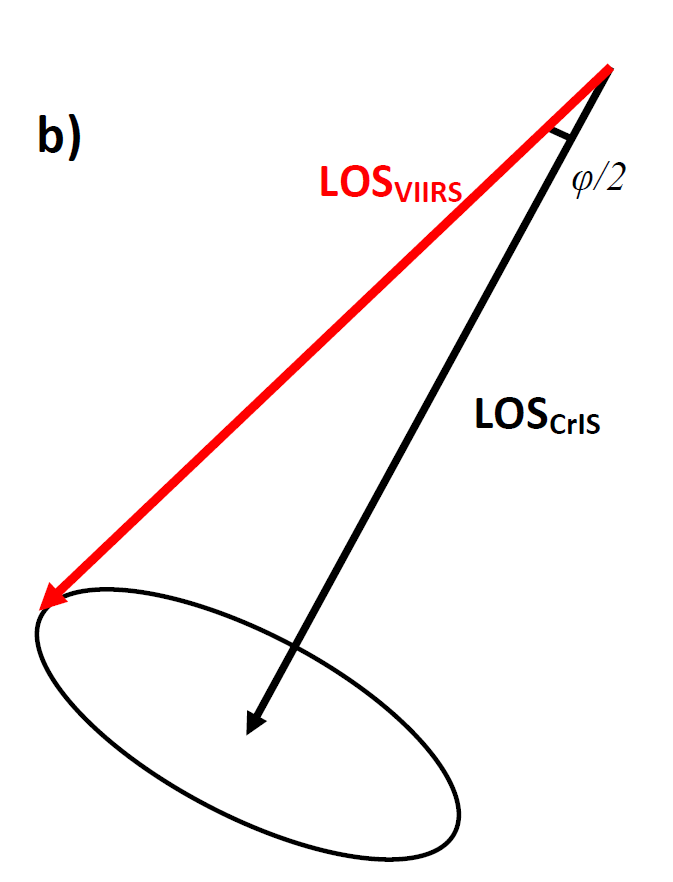 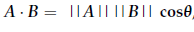 9
Retrieve LOS Vectors
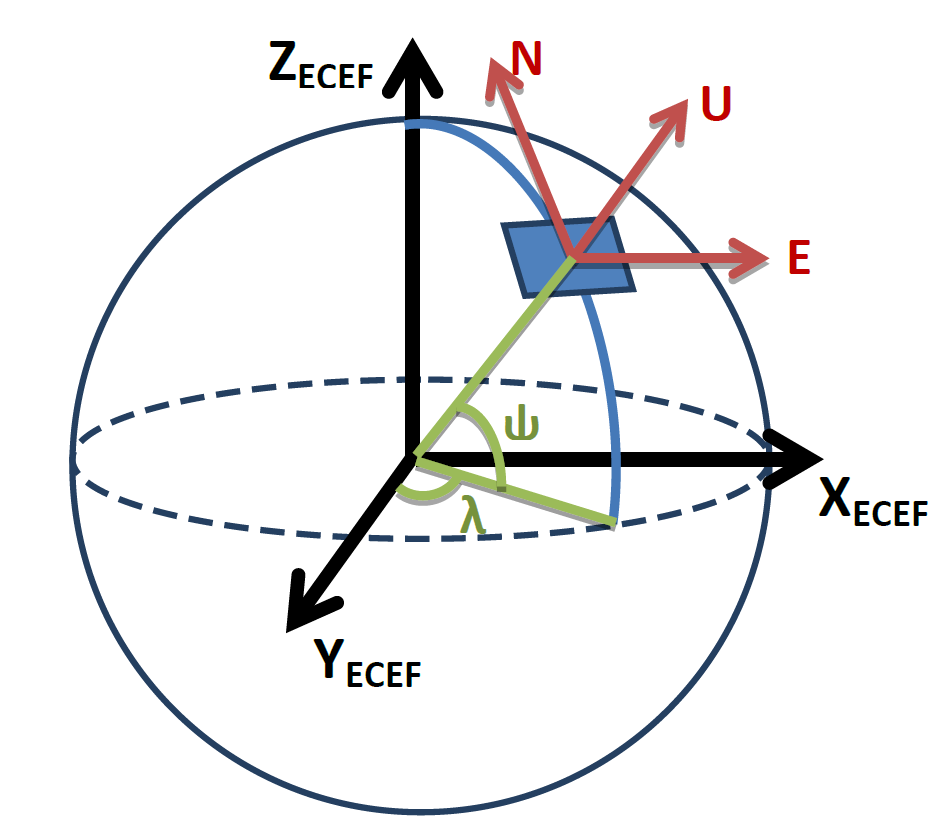 10
K-D Tree Search
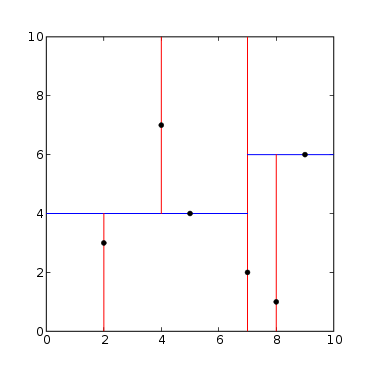 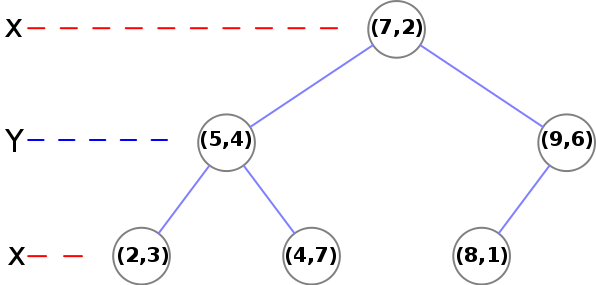 In computer science, a k-d tree (short for k-dimensional tree) is a space-partitioning data structure for organizing points in a k-dimensional space.
11
CrIS Spatial Response Function
Ideally, VIIRS images should be convolved with CrIS spatial response function. 

CrIS detector response function:  a cutoff value of ±0.963°/2 (14.0 km at nadir) is about 41.19% to its peak value but already collects 98% of total radiation falling on the detector.

The box-car spatial response is good enough to represent the real CrIS spatial response.
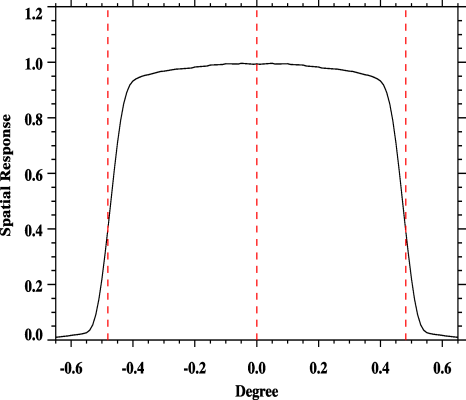 0.963° 14.0km
VIIRS (Box Car Average) - (Spatial Response Convolution): ~0.0023K
12
CrIS-VIIRS BT Diff. Map
Descending
Ascending
Large diff. can be seen at the end of scan
13
Misalignment between CrIS and VIIRS at the end of scan
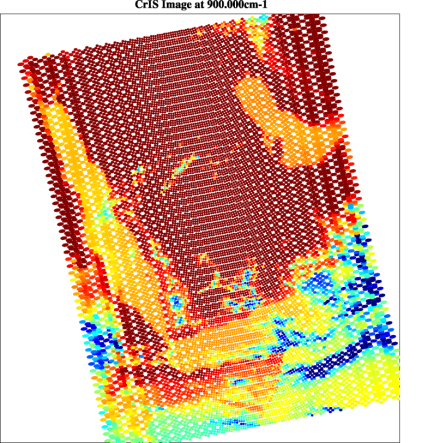 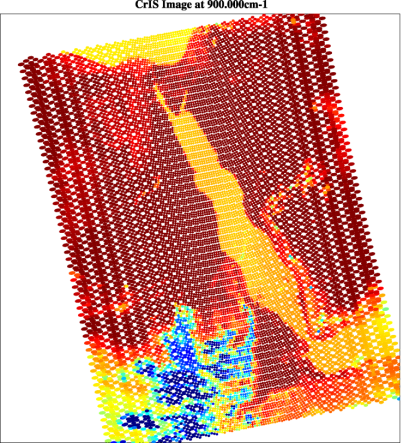 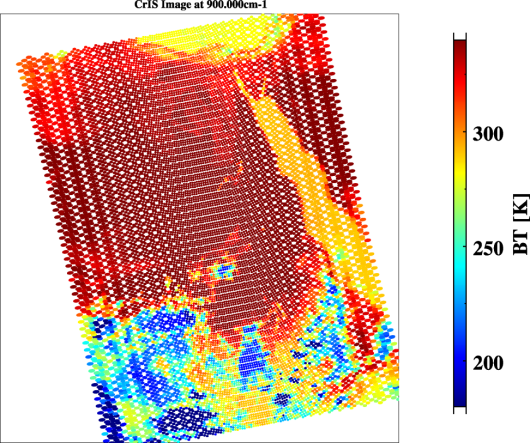 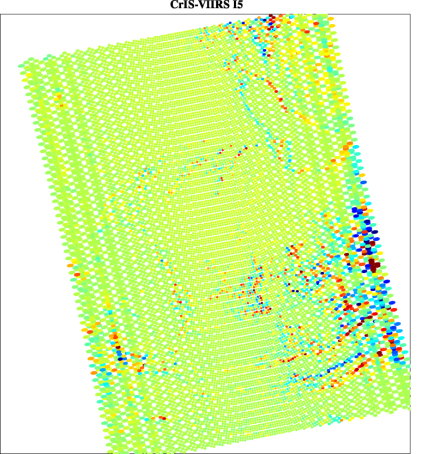 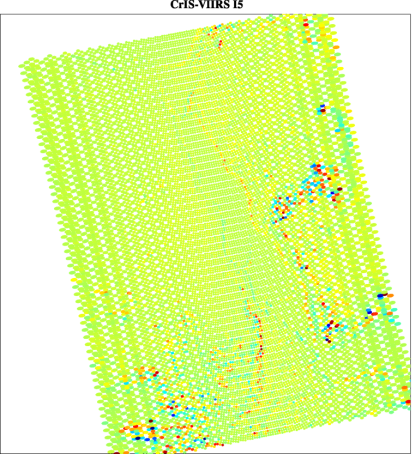 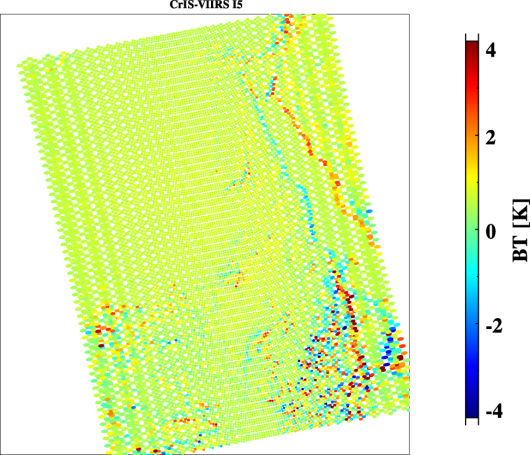 14
VIIRS Geolocation Very Accurate ! (I5 band: 375m resolution)
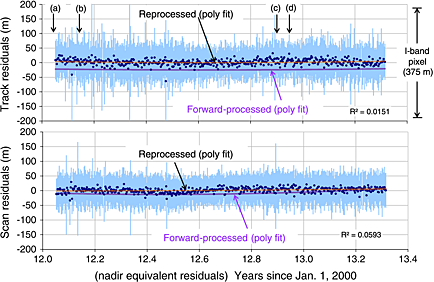 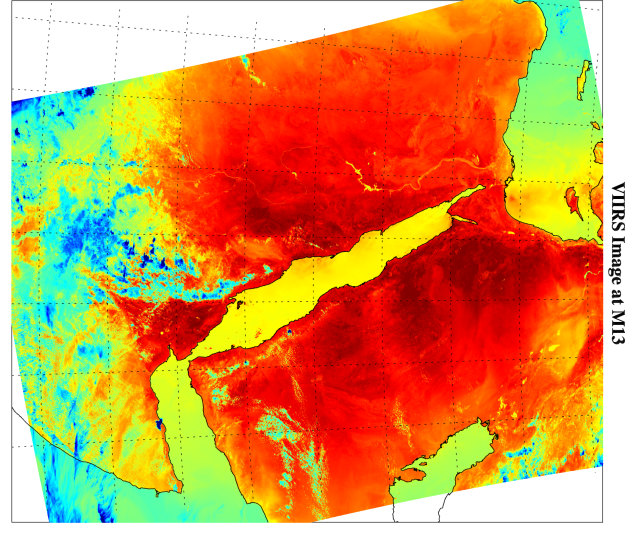 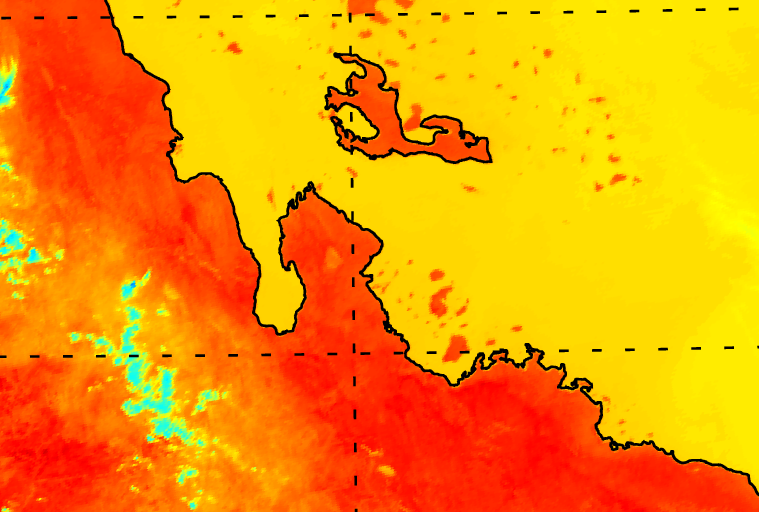 Wolf et al. 2013
from Wolf et al. 2013
15
CrIS Geolocation Assessment   Using VIIRS as a reference
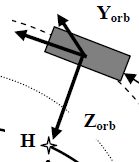 The misalignment between CrIS and VIIRS can be caused by the CrIS geolocation error. 

Can we use VIIRS as a reference to check CrIS geolocation accuracy?  

The purpose is to identify the error characteristics of CrIS LOS pointing vector by comparing them with the truth. 

Furthermore, if the systematic errors are found, a new set of co-alignment parameters should be retrieved based on assessment results to improve the geolocation accuracy.
Satellite
VIIRS (Truth)
CrIS
Earth Ellipsoid
16
Overview of NPP/JPSS
Geolocation Algorithms
JPSS or any satellite
CrIS (or other instrument)
Coordinate transformation
Common GEO
Interferometer
Spacecraft
SSM
Orbital
ECI
Sensor Isolation 
system
Function call to common geo:
ellipIntersect(outPt,inst2SC,exitVec, dlat,lon,satazm,satzen,range)
ECEF(ECR)
Spacecraft
Geodetic
feedback
ADCS
GEOLOCATION Assessment
Geolocate each FOV
GCP/Maps/Ground truth
 the other instrument measurements  with enough geolocation accuracy 
 Comparing the truth and CrIS Geo fields
Pos/Vel/Quaternion (RPY)
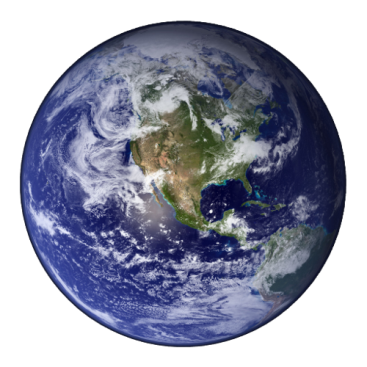 Attitude Determination & Control System (ADCS)
SGP4
Modified from C. Cao
Retrieved the CrIS LOS vectorrelative to  Spacecraft
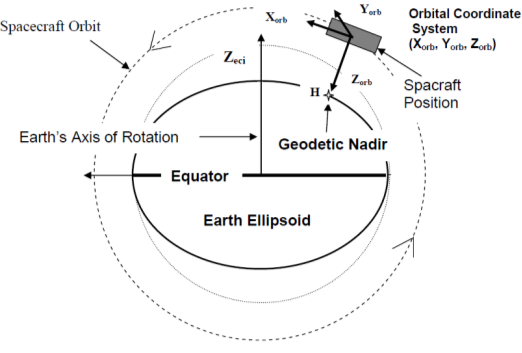 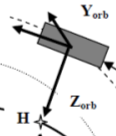 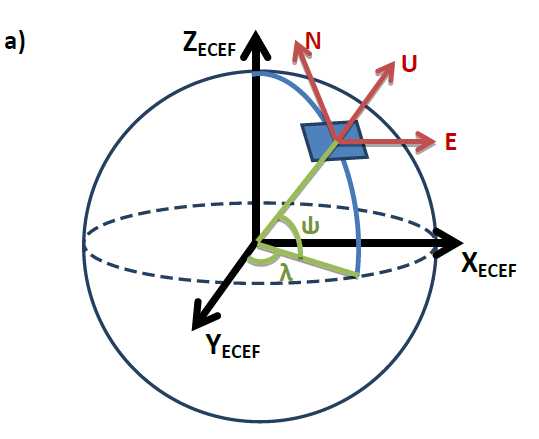 Satellite
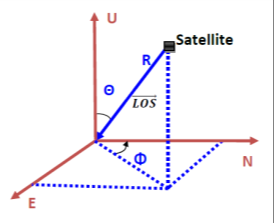 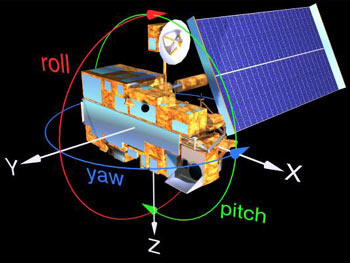 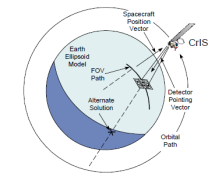 the Earth
18
Defining α and β angles of CrIS LOS vector in Spacecraft Coordinate
Y:  CrossTrack
X: InTrack
β = atan(y/z)
α = atan(x/z)
Z: from satellite Pointing Earth Surface
P:  unit vector of LOS in SBF (x, y, z)
19
[Speaker Notes: 1) Spacecraft coordinates forms two planes: satellite in-track planes and cross-track planes. 2) LOS vectors projected onto these two planes; 3) two angels can be defined: alpha and beta, which exactly corresponds to  LOS; 4) When alpha and beta changes, LOS vector is also changed. 5) The whole idea is to change alpha and beta and find the true LOS relative to VIIRS.]
α and β Angles varying with Scan Position (FOV5)
β
α
Noted that the yaw patterns of  α angles  are caused by the Earth Rotation
when retrieving them in ECEF.
20
α and β angles are step-by-step perturbed by 21 steps with a angle of 375/833/1000.0
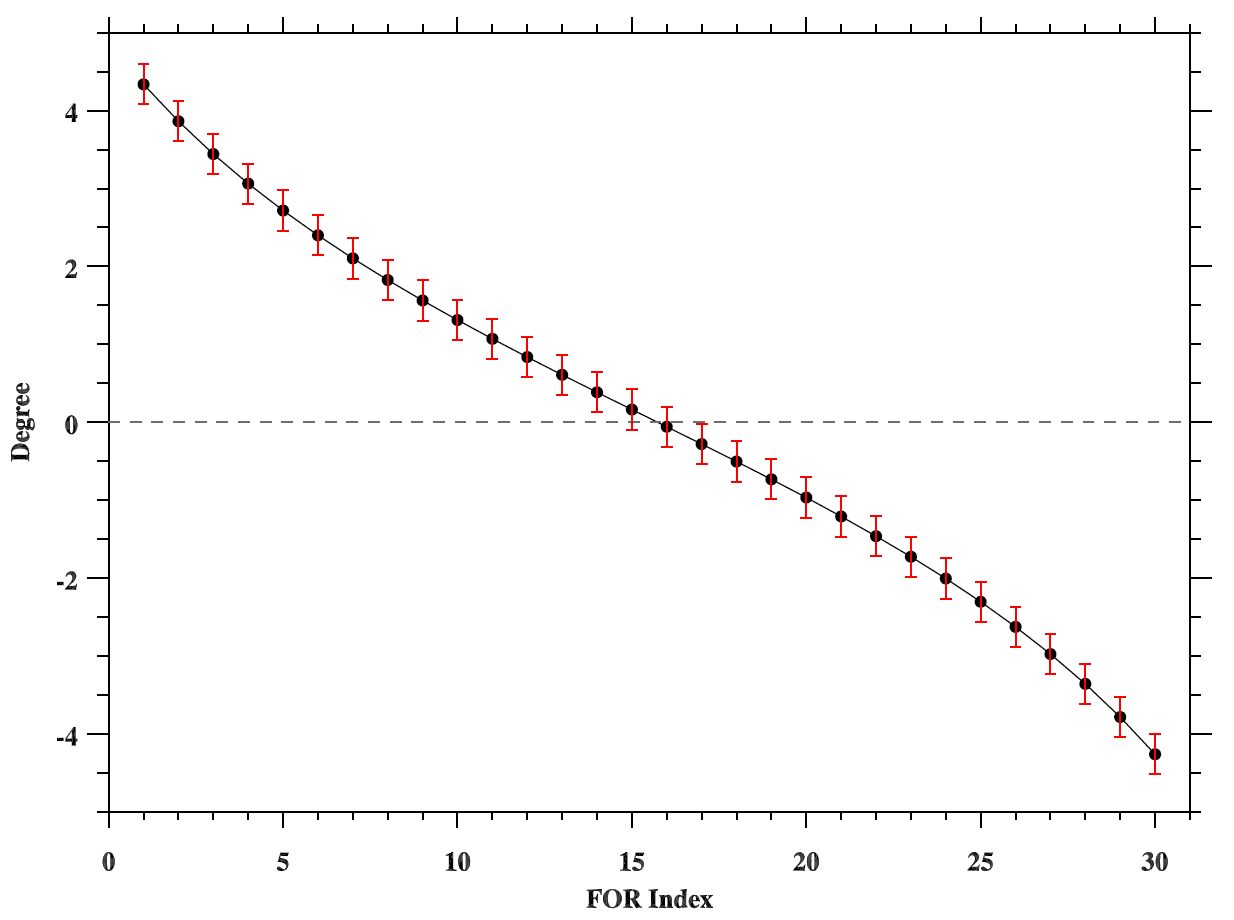 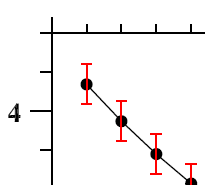 α
21
Using VIIRS to find best collocation position
FOR 30
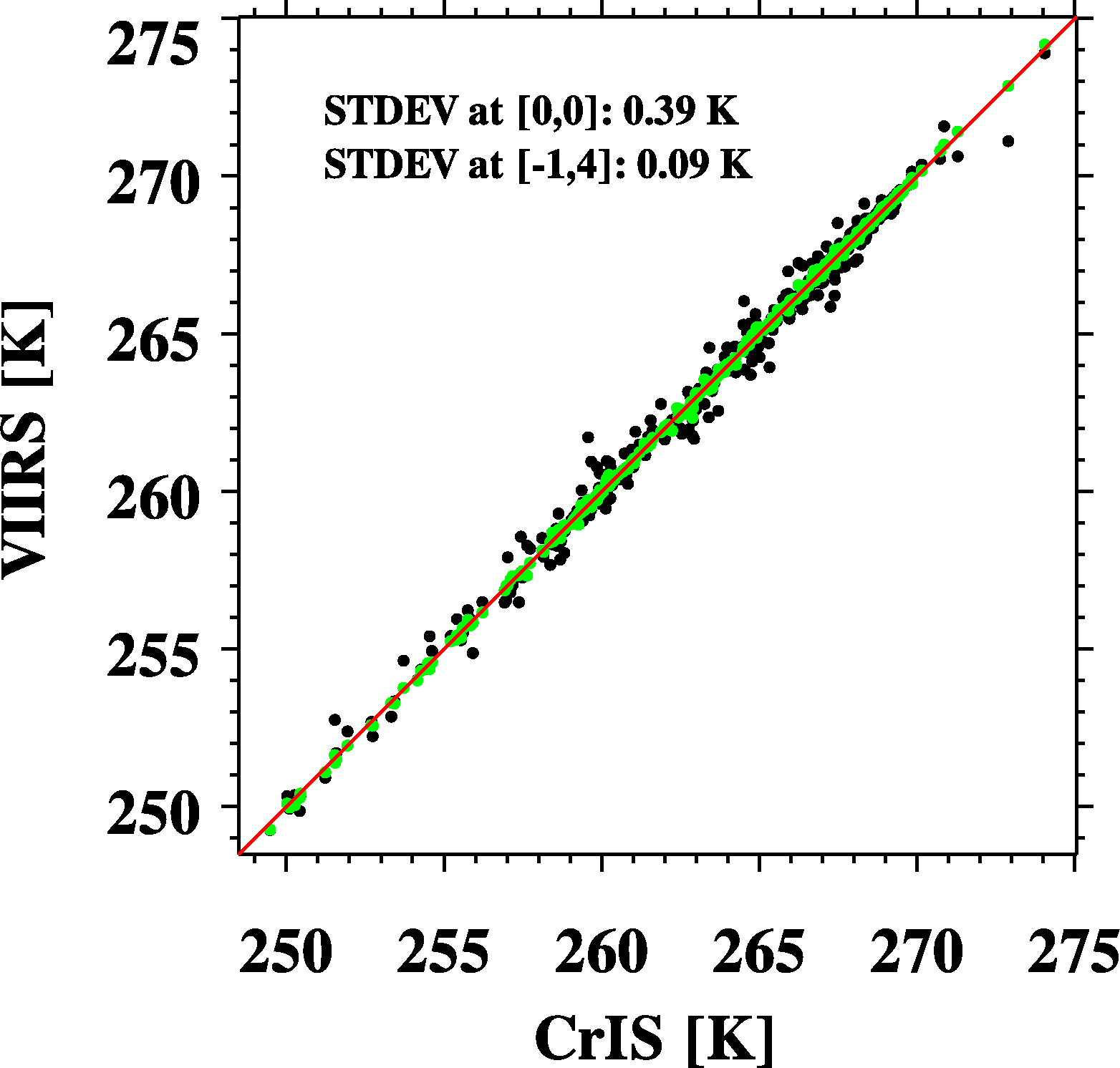 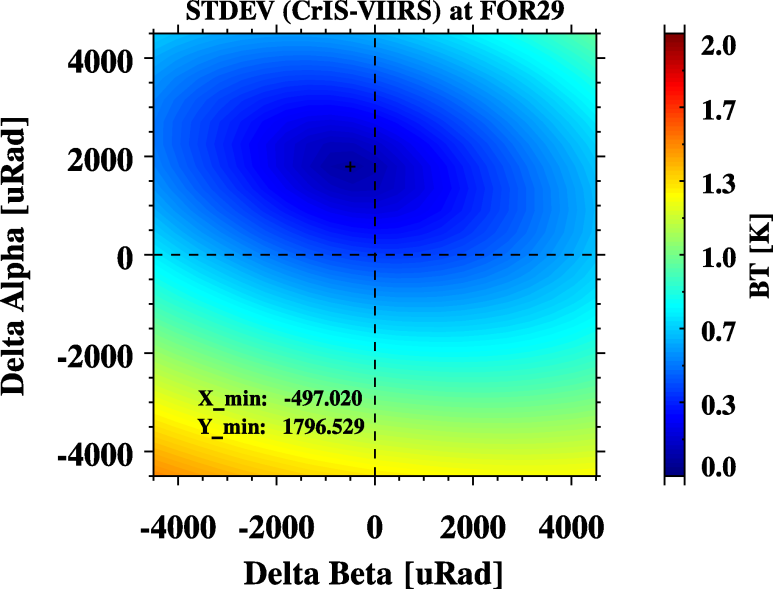 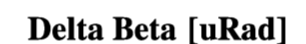 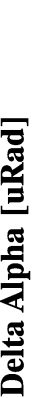 22
Flowchart for VIIRS-CrIS Alignment Check
CrIS Geo. Field
CrIS LOS Vector in ECEF
CrIS Sat_P  and V in ECEF
VIIRS Geo. Field
Loop by 21x21 
steps
Compute  LOS Vector in 
Orbit Frame
VIIRS Vector in ECEF
Compute LOS Vector in S/C Frame
23
IDPS Data Geolocation Performance
CrIS FOV size in-track and cross-track direction
in-track direction
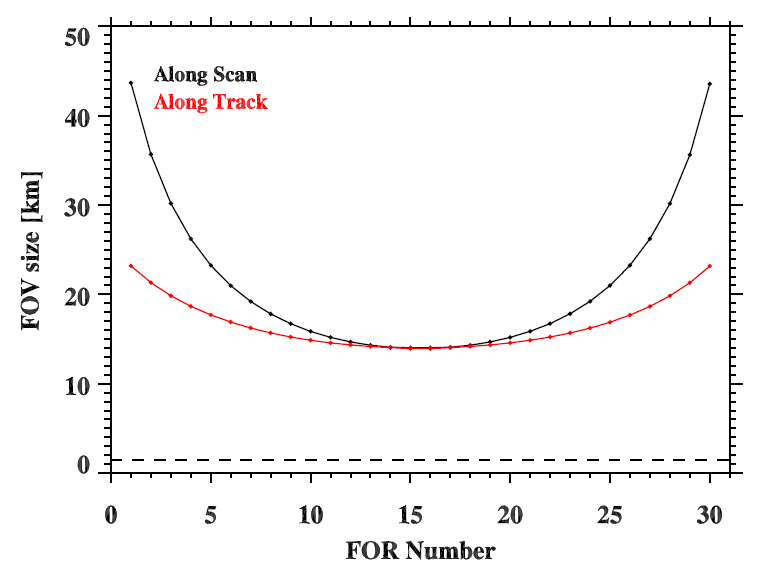 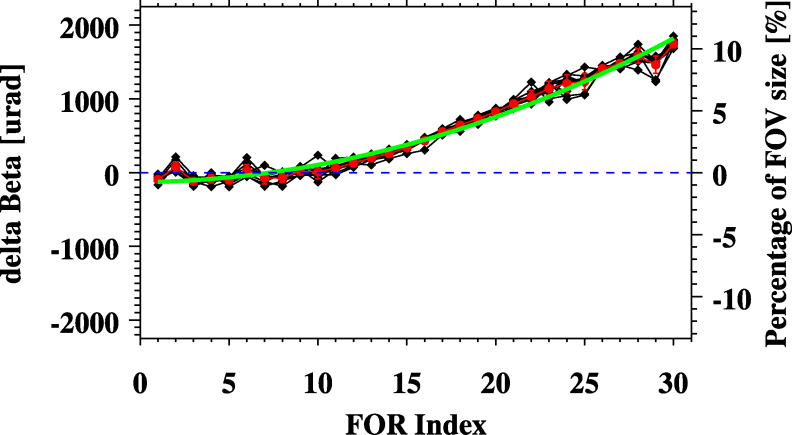 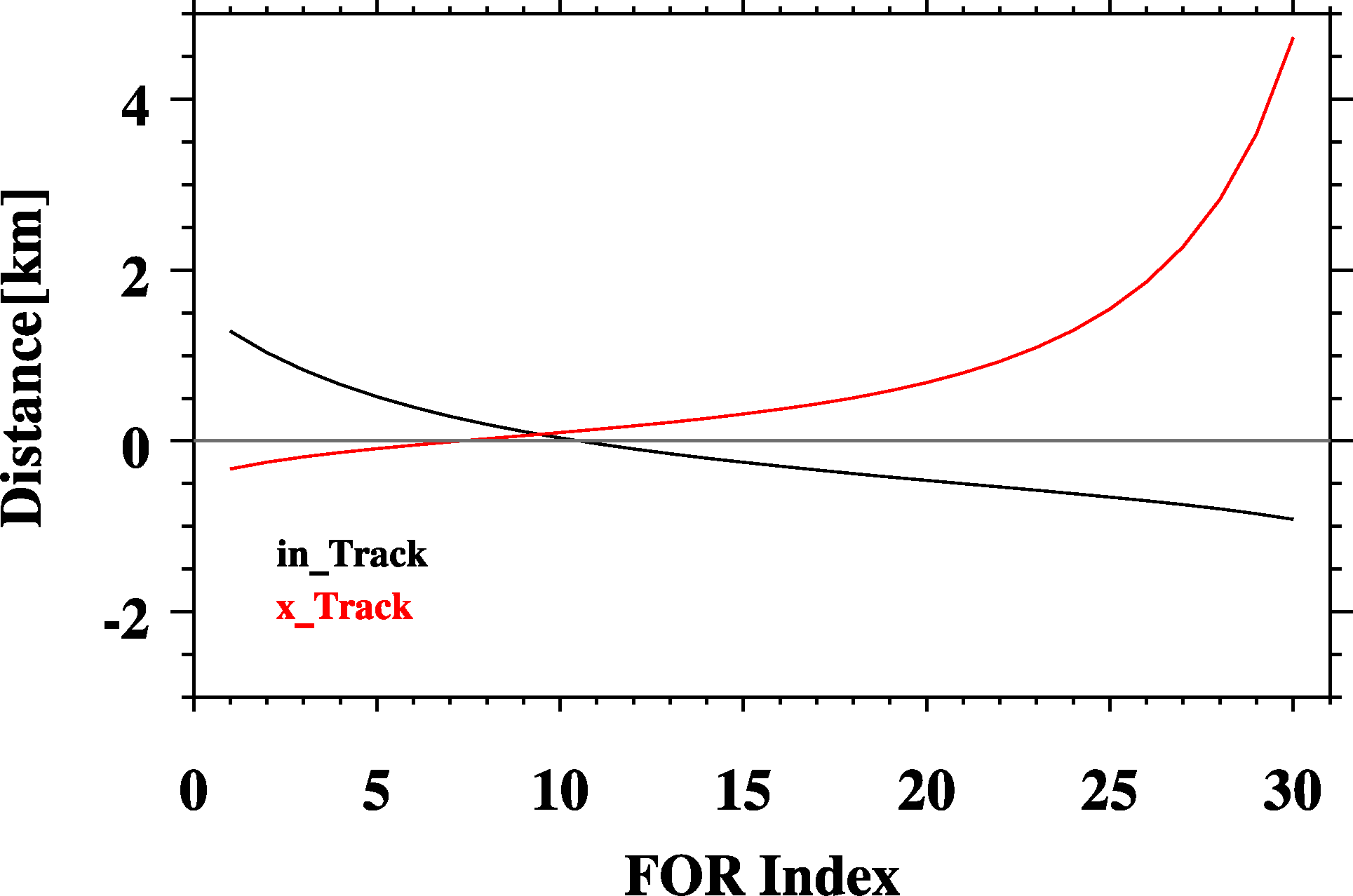 cross-track direction
This is root cause of misalignment between CrIS and VIIRS.
24
[Speaker Notes: Slow, point out the figures at left.]
New Geometric Parameters
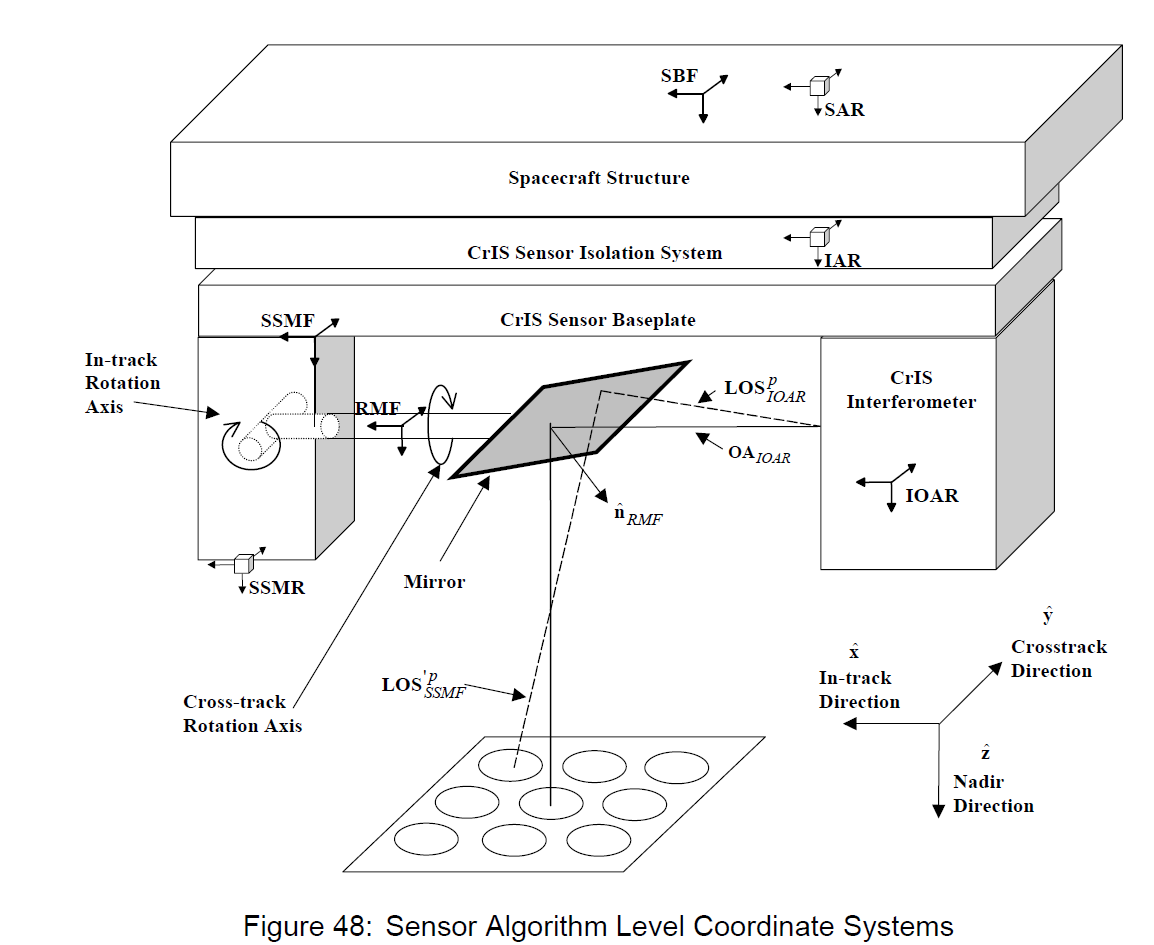 SDR Algorithm Process
LOS in IOAR coordinate = ILS parameters (3x3)
Convert from IOAR to SSMF coordinate (2 angles)
3) Compute normal to SSM mirror in SSMF (30 Scan Pos) (60 angles)
4) 	Apply SSM mirror rotation to get LOS in SSMF coordinate
5) 	Convert from SSMF to SSMR coordinate (3 angles)
6) Convert from SSMR to IAR coordinate (3 angles)
7) Convert from IAR to SAR (3 angles)
8) From SAR=> SBF coordinate (0 angels)
9) From SBF=> Spacecraft (3 angles)
Given the  assessment results with 60 angles, 
the best strategy is to retrieve 60 scan mirror 
rotation angles.
25
[Speaker Notes: This part needs not to be detailed.]
New SSMF In-track Angles
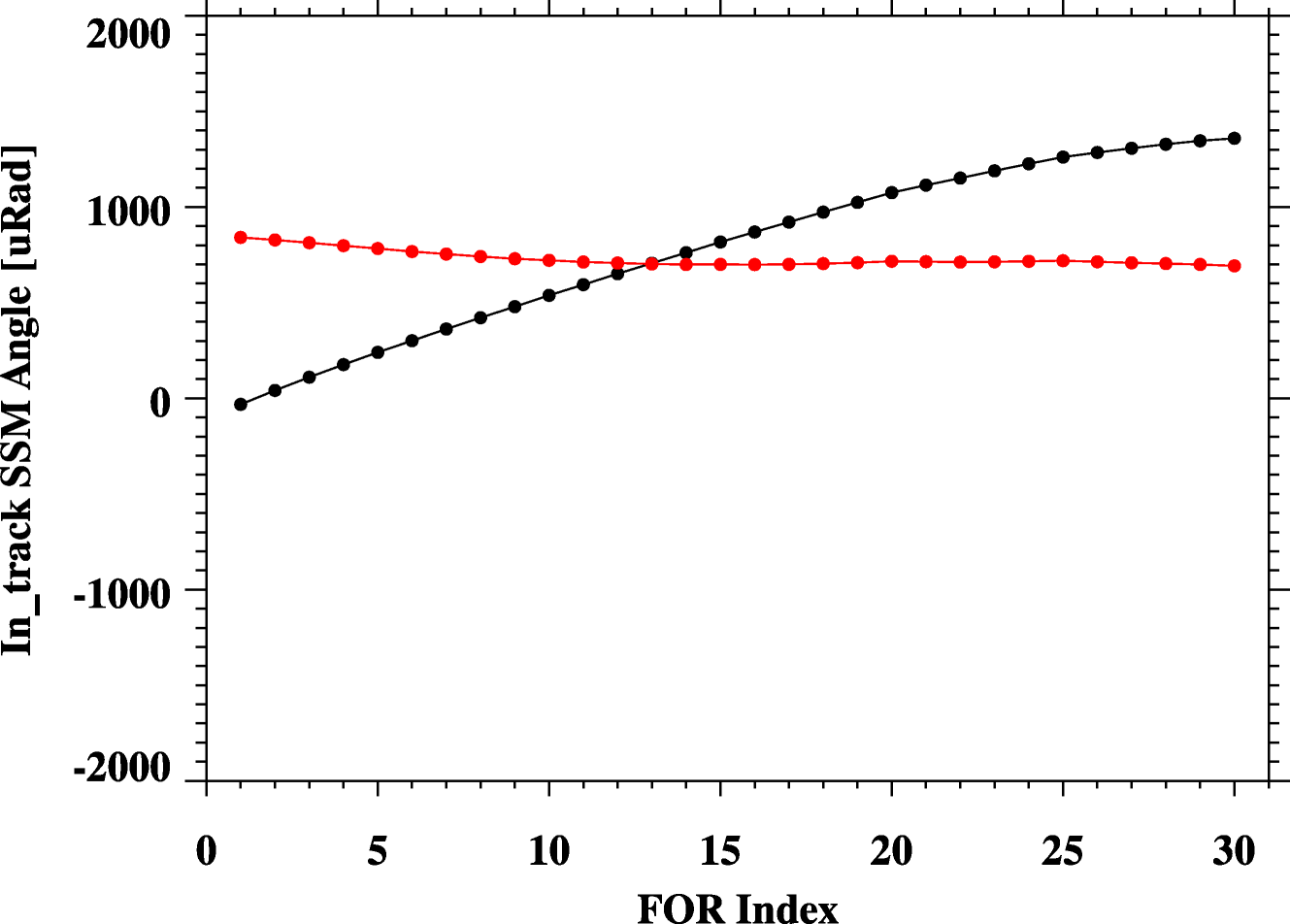 New Values
Values in EngPKT
26
Retrieved SSMF Cross-track Angles
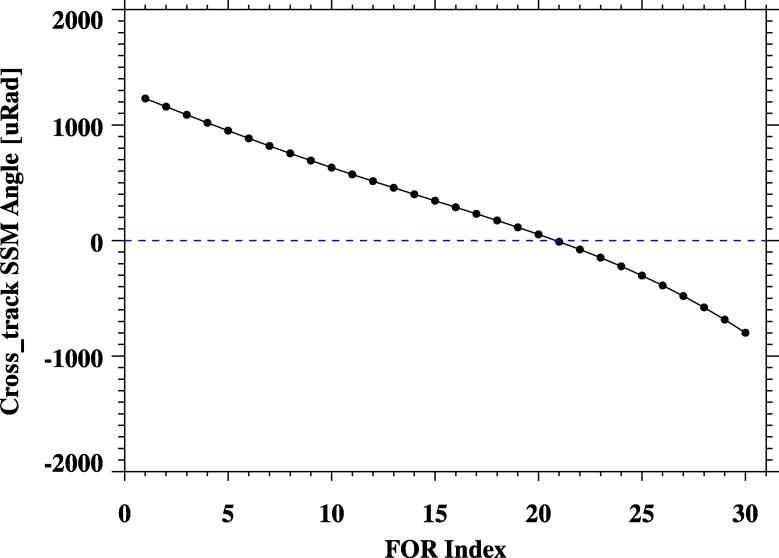 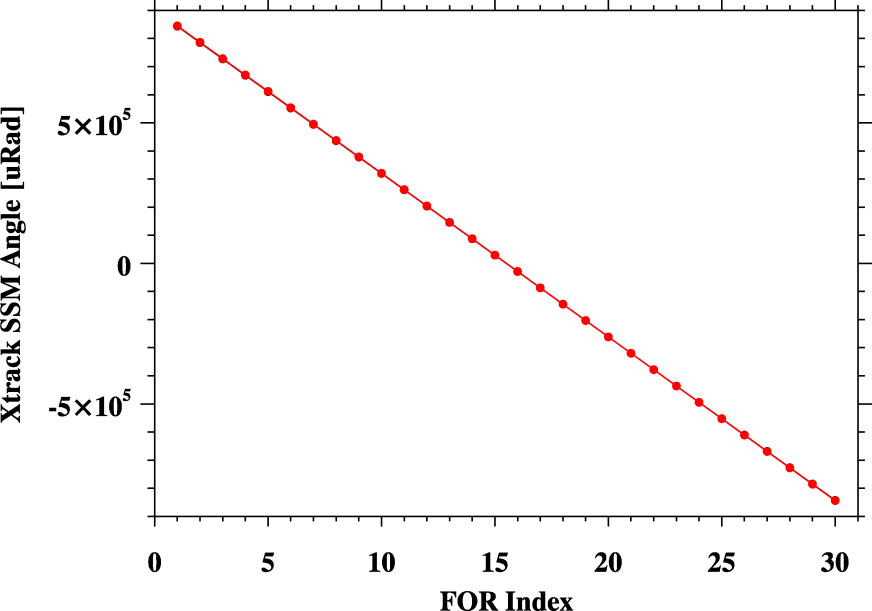 New -EngPKT
New Values
Values in EngPKT
27
Geolocation Performance (New Parameters)
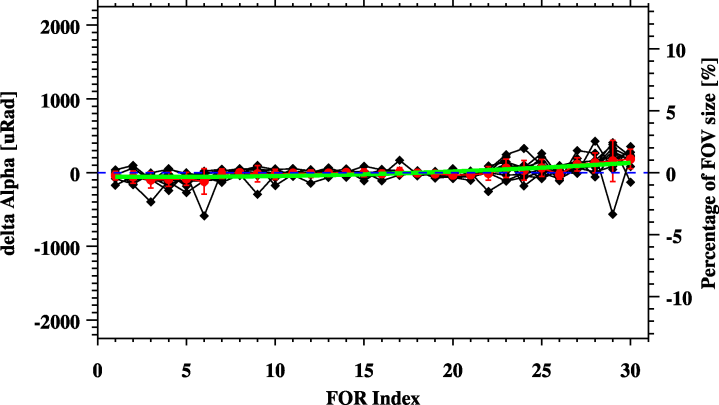 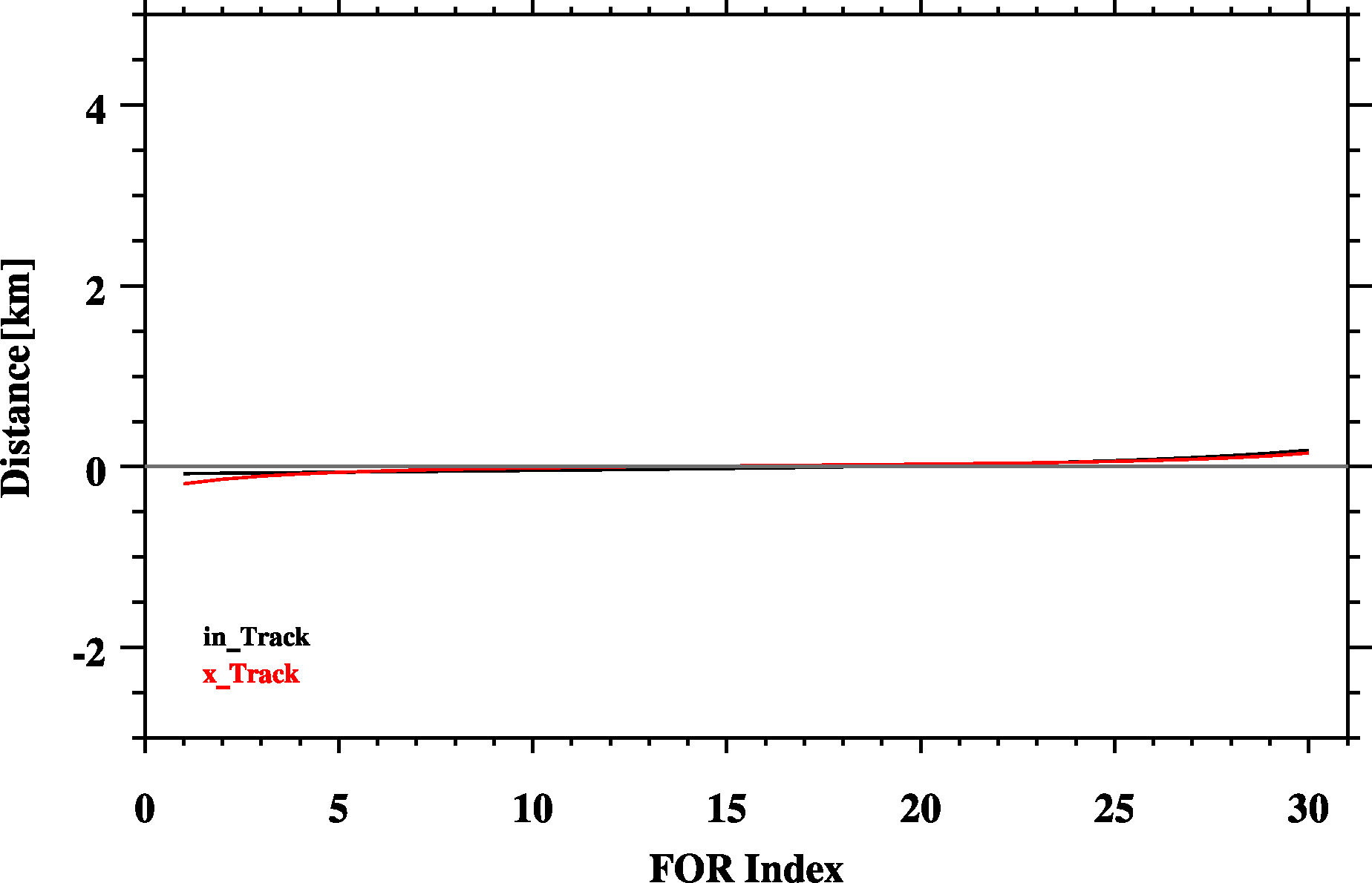 in-track direction
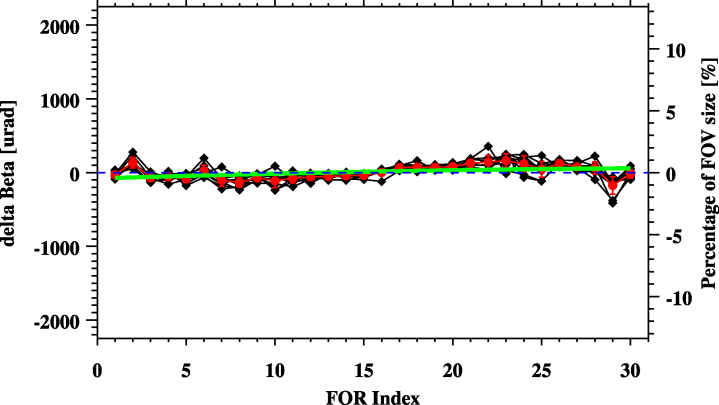 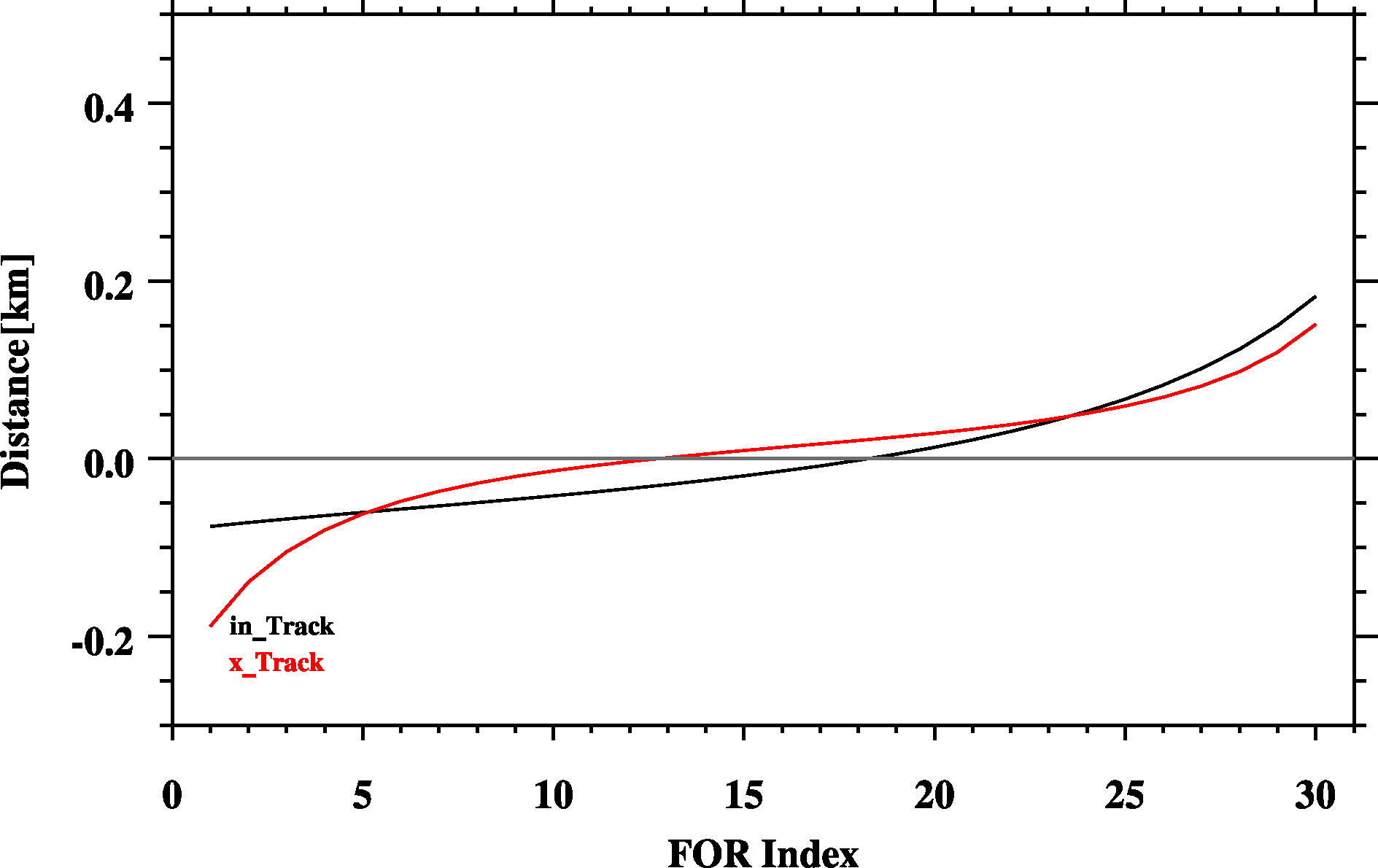 cross-track direction
Zoom in
28
Only correct cross-track direction
29
correct cross-track and in-track Direction
30
Another Validation Case
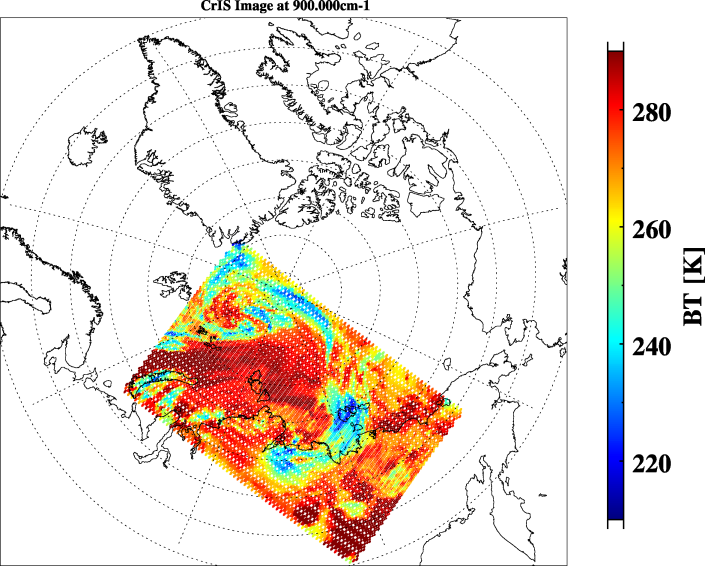 Polar Region
CrIS-VIIRS I5 image
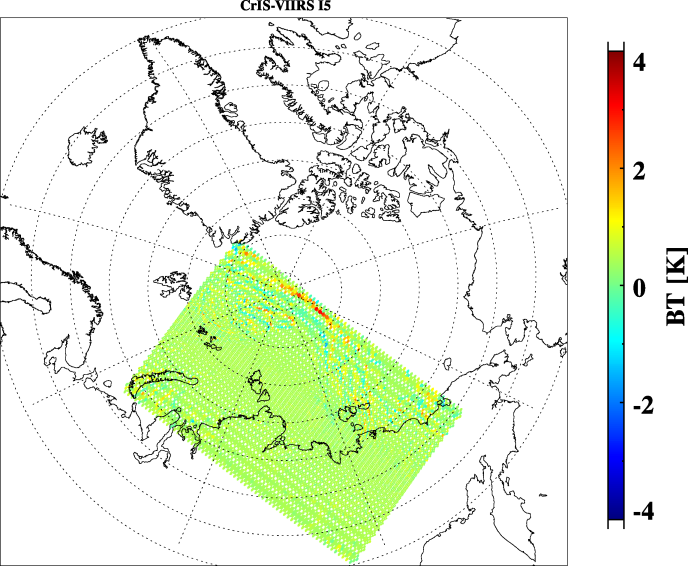 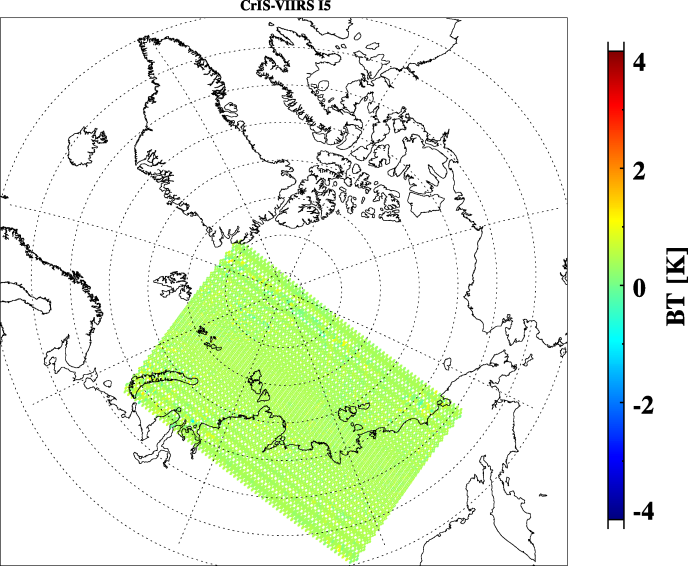 31
IDPS
New Codes + New EngPkt
Conclusion
Line-of-sight based collocation to avoid FOV distortion 

K-D tree based-search to speed up program 

CrIS geolocation has been adjusted to perfectly align with VIIRS.

The method can work for other two sensors on different platform also.
32